Trip to Barcelona
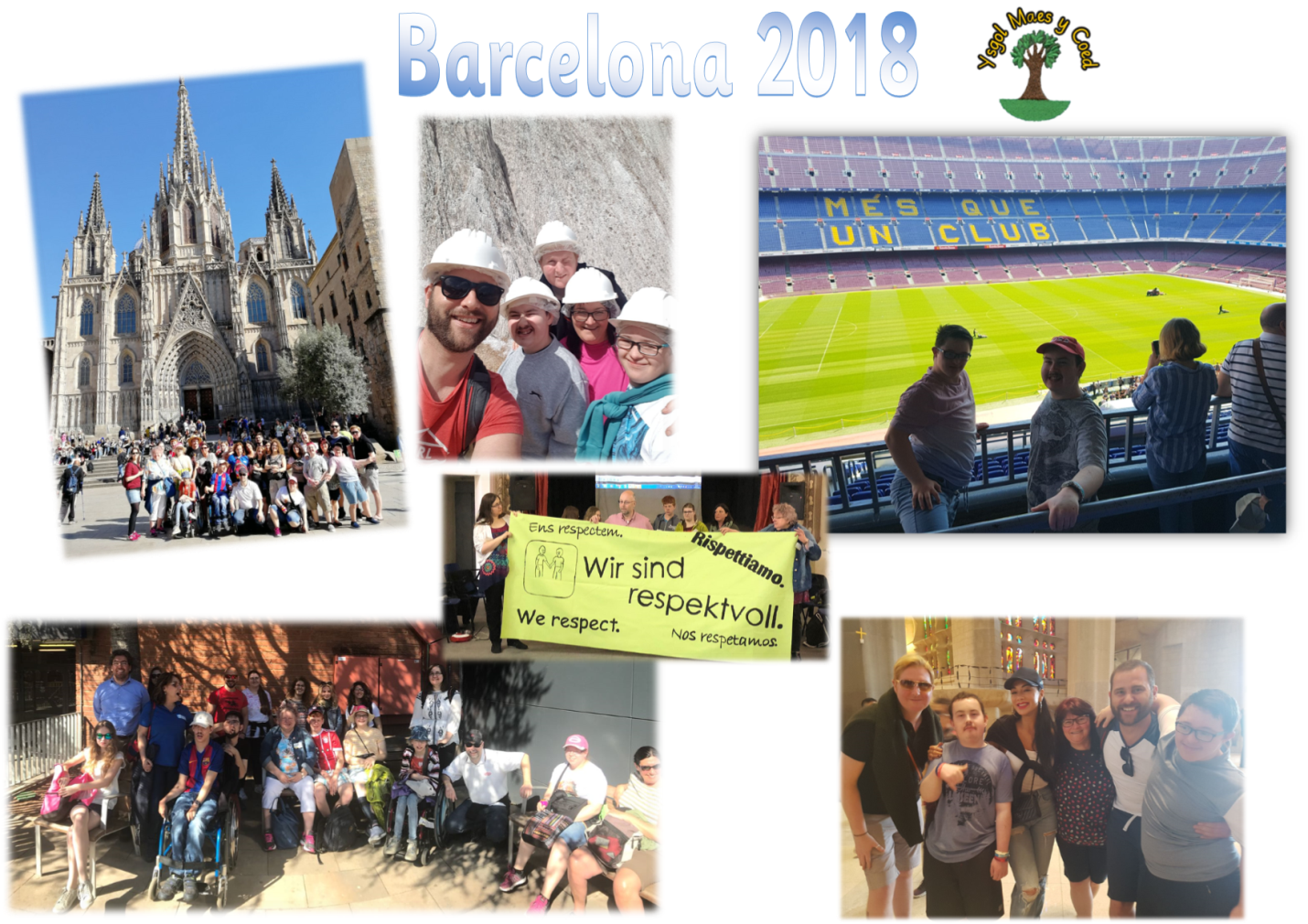 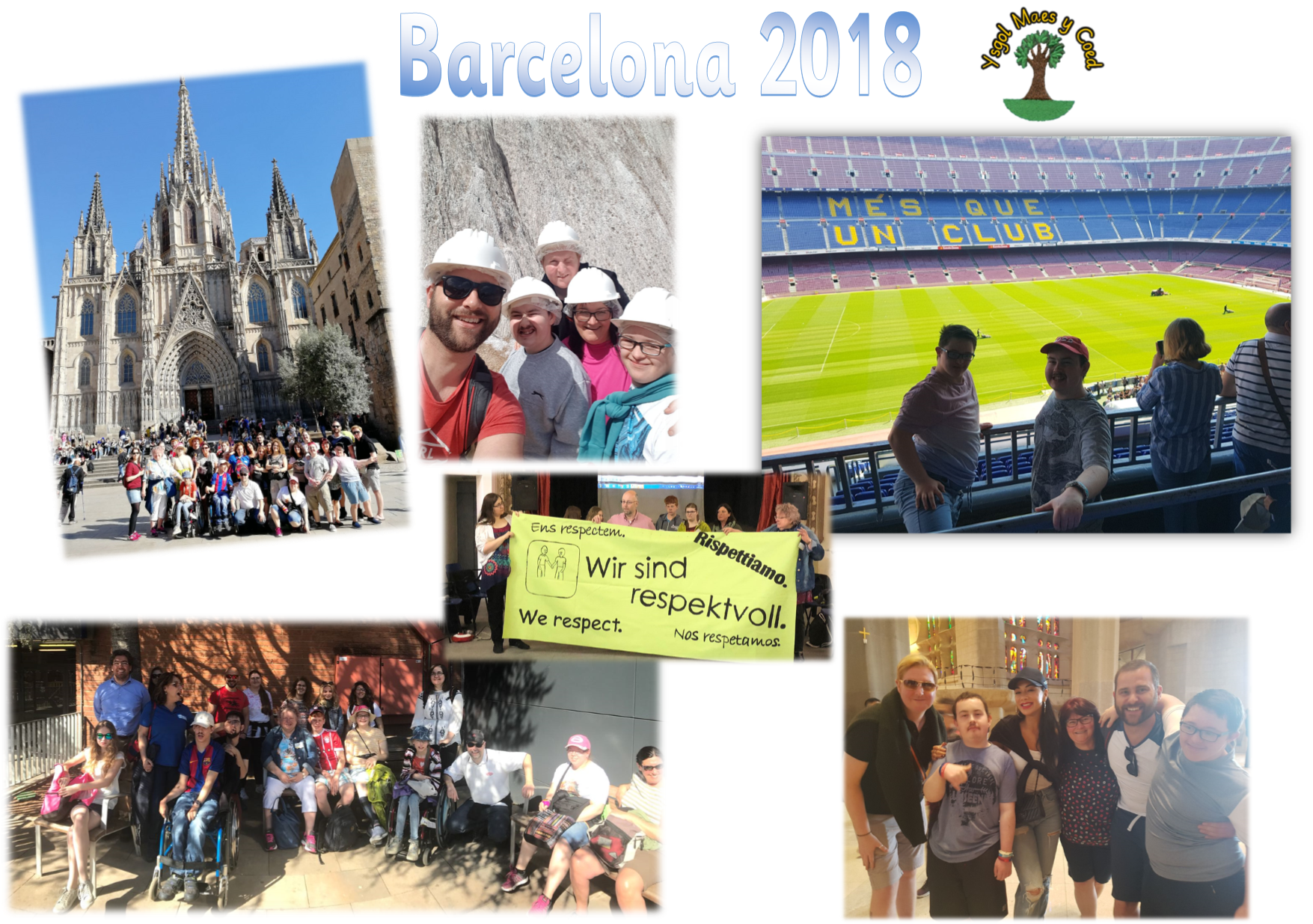 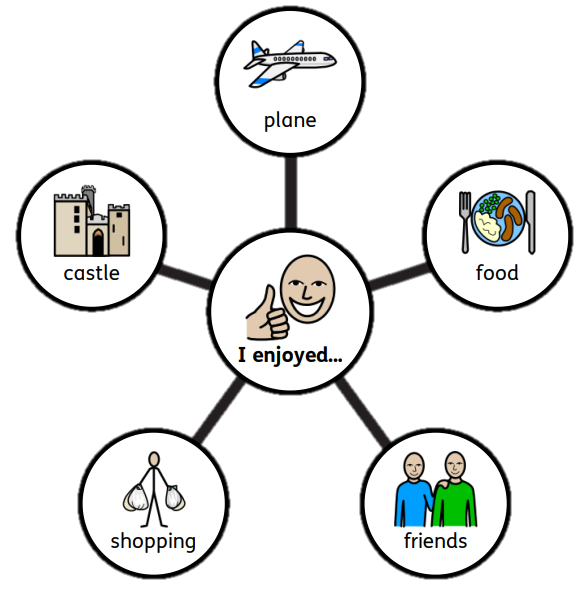 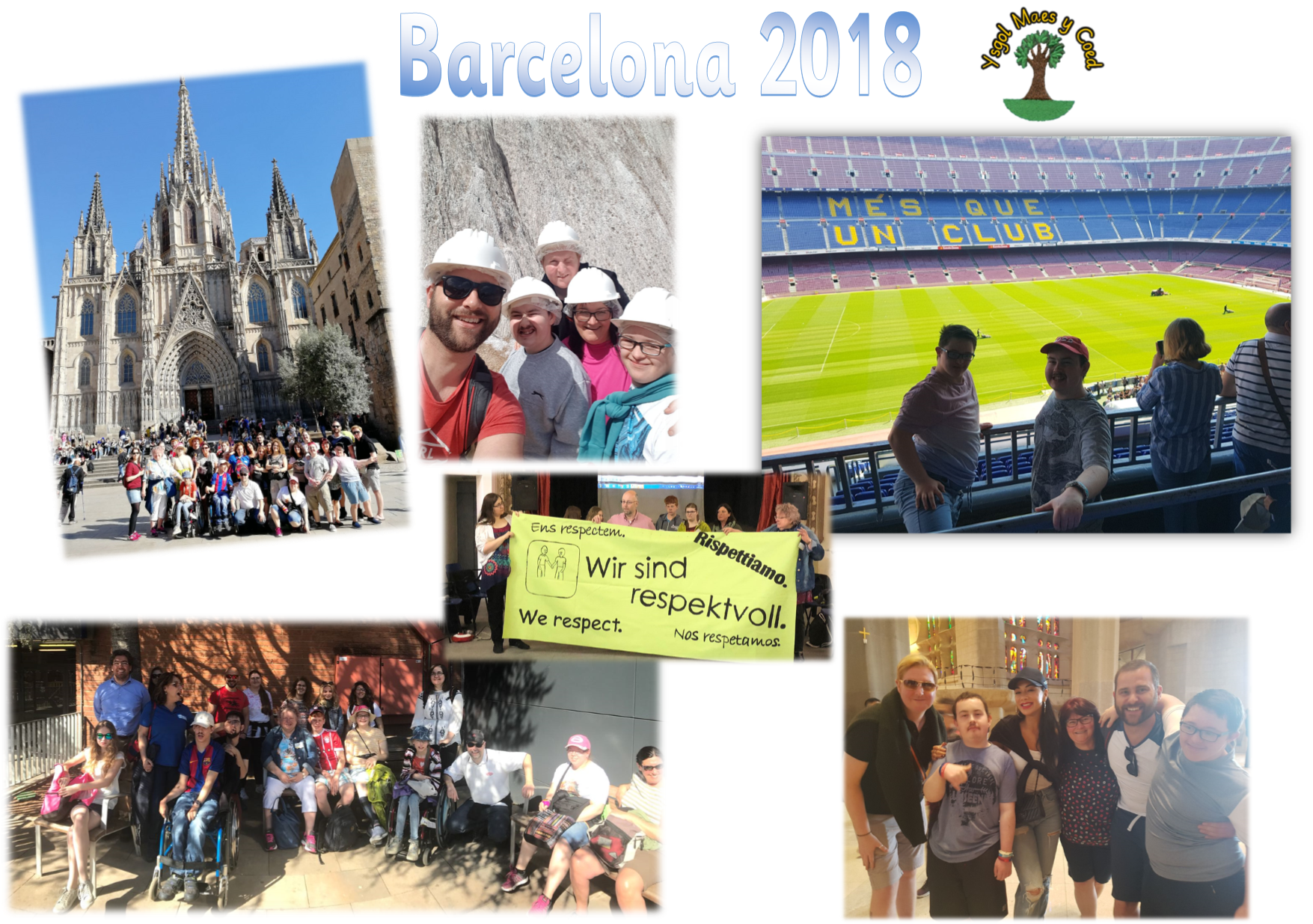 Robert thought that the aeroplane “was bumpy” but he enjoyed making lots of friends in Barcelona.
Trip to Barcelona
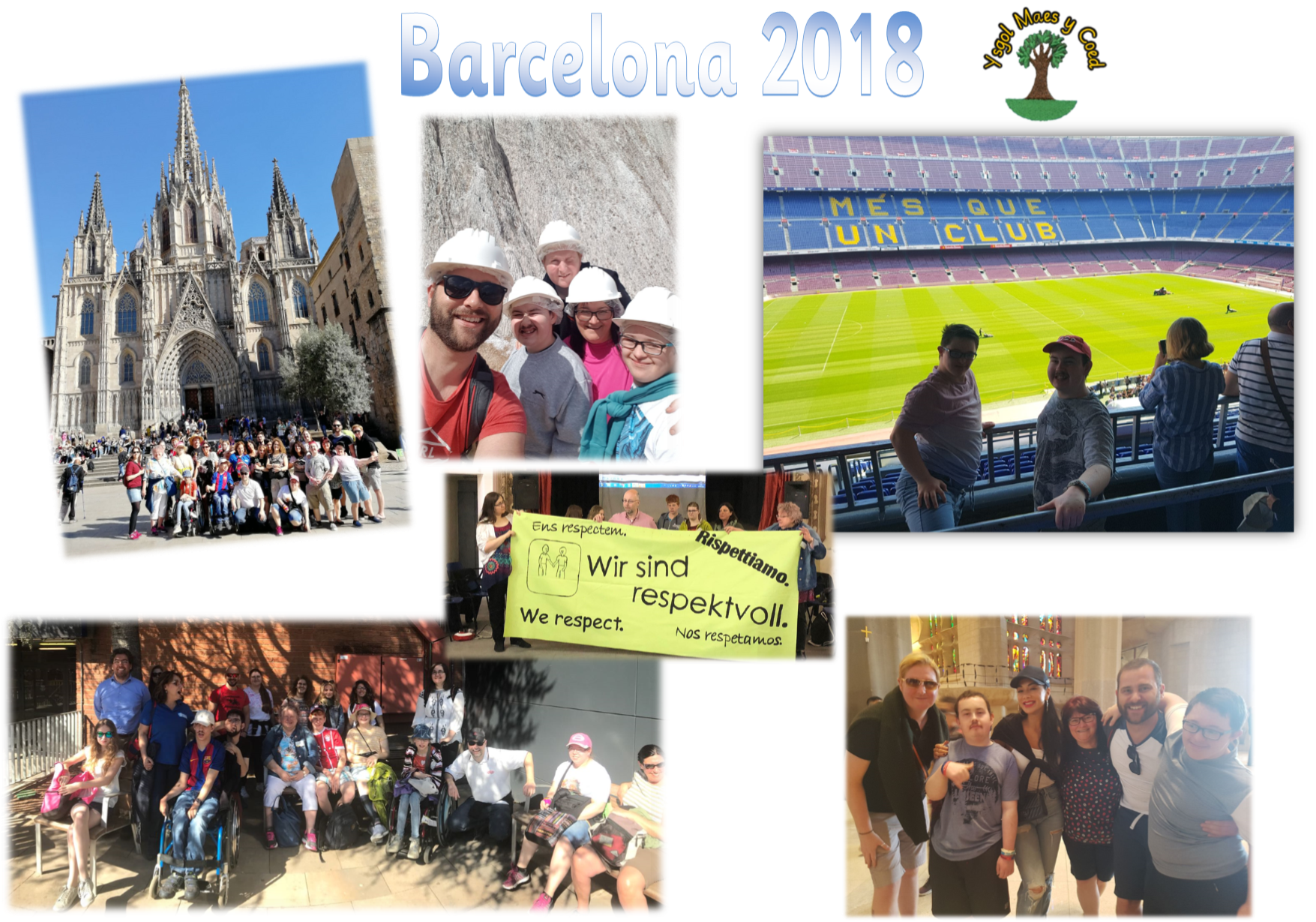 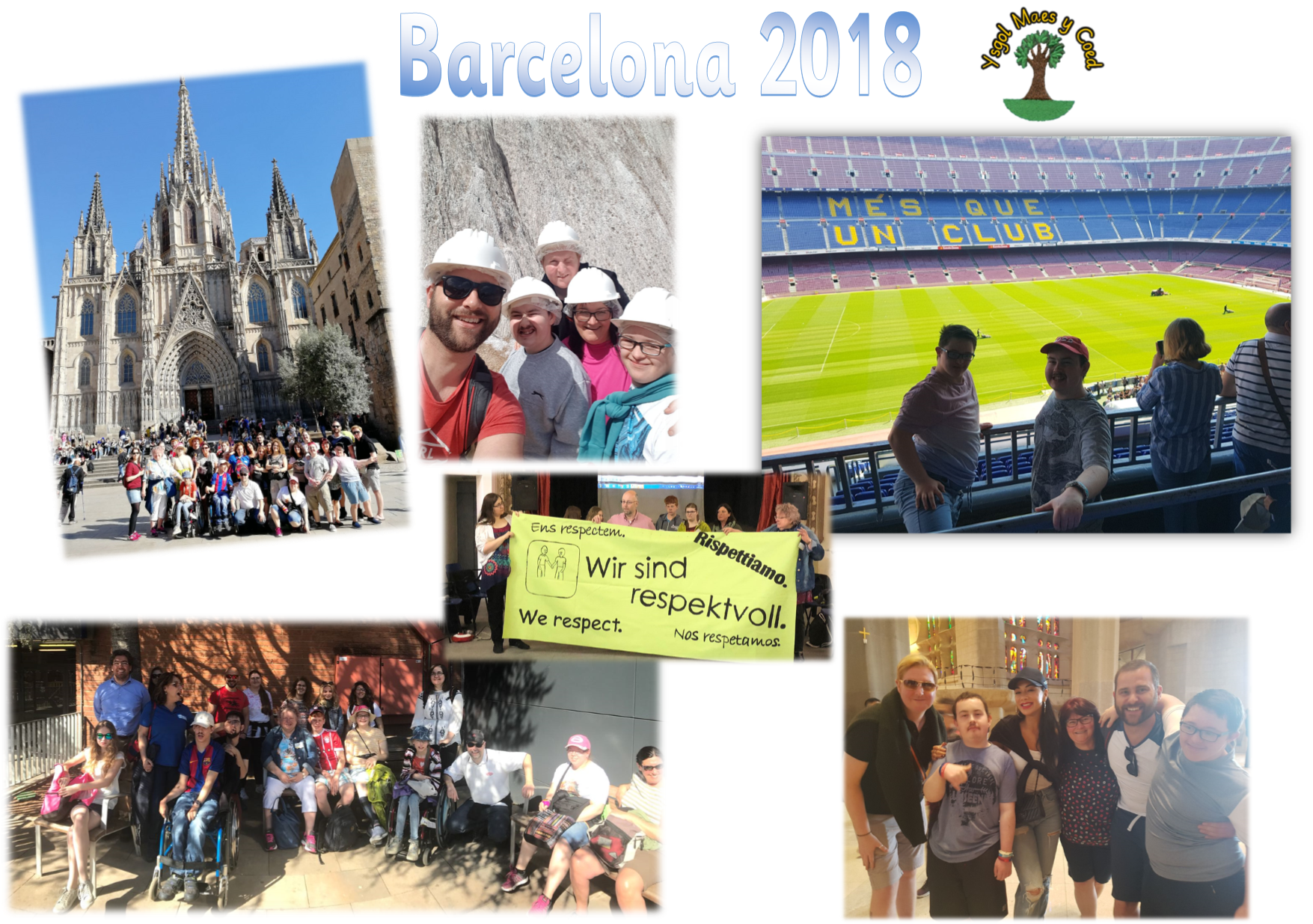 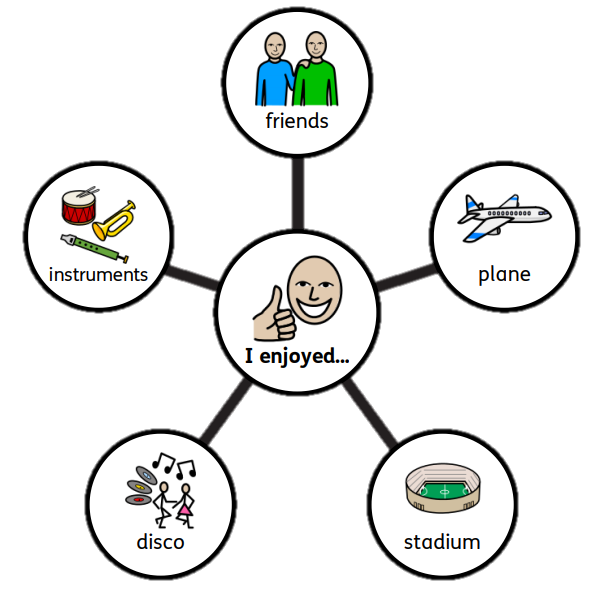 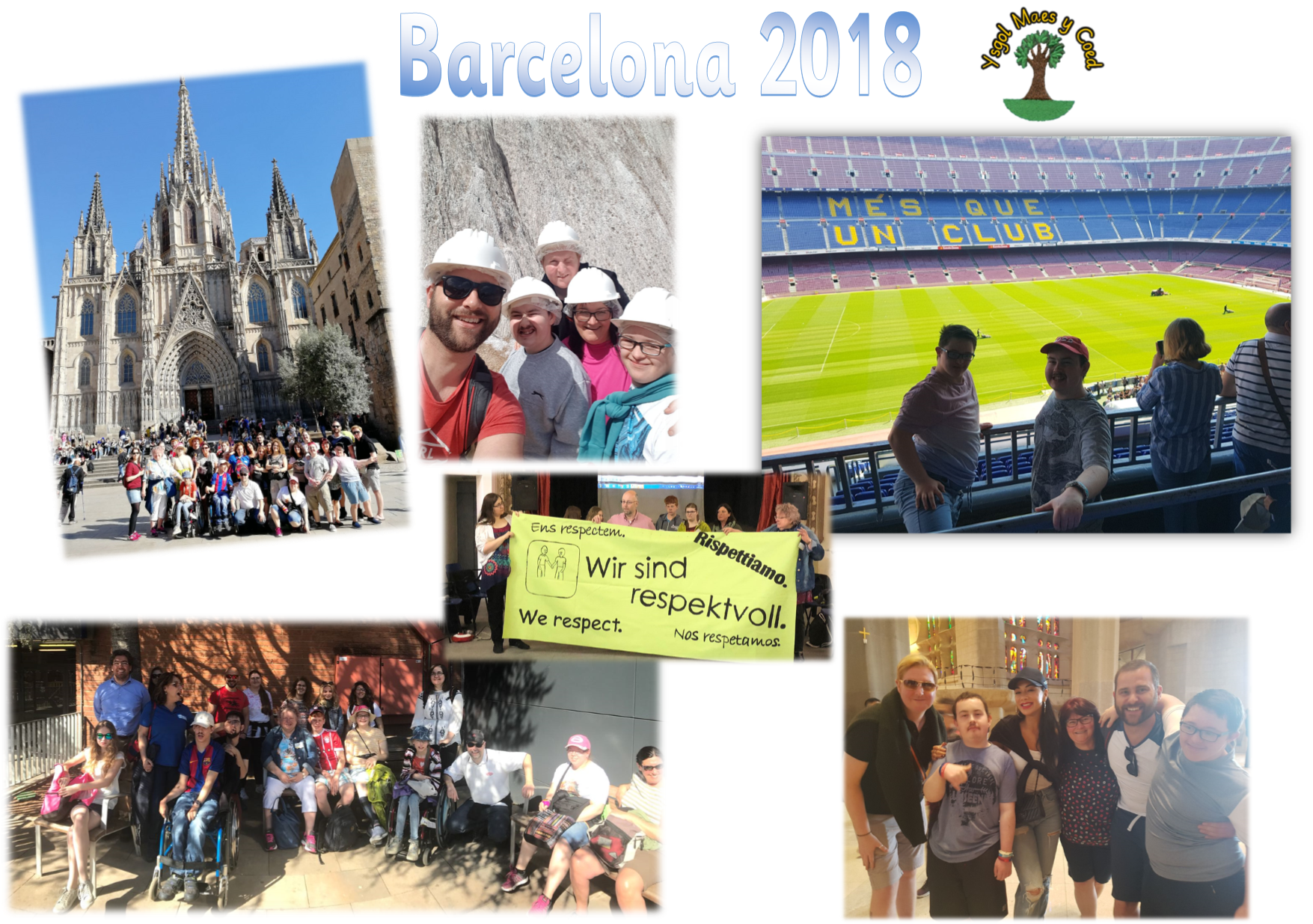 Andrew said that the trip “was awesome” and that he would like to visit Barcelona again.